SharePoint training for end users
Overview
1-hour, instructor-led training
First day activities
How-to resources
What is happening when?
What is happening when?
What is happening?
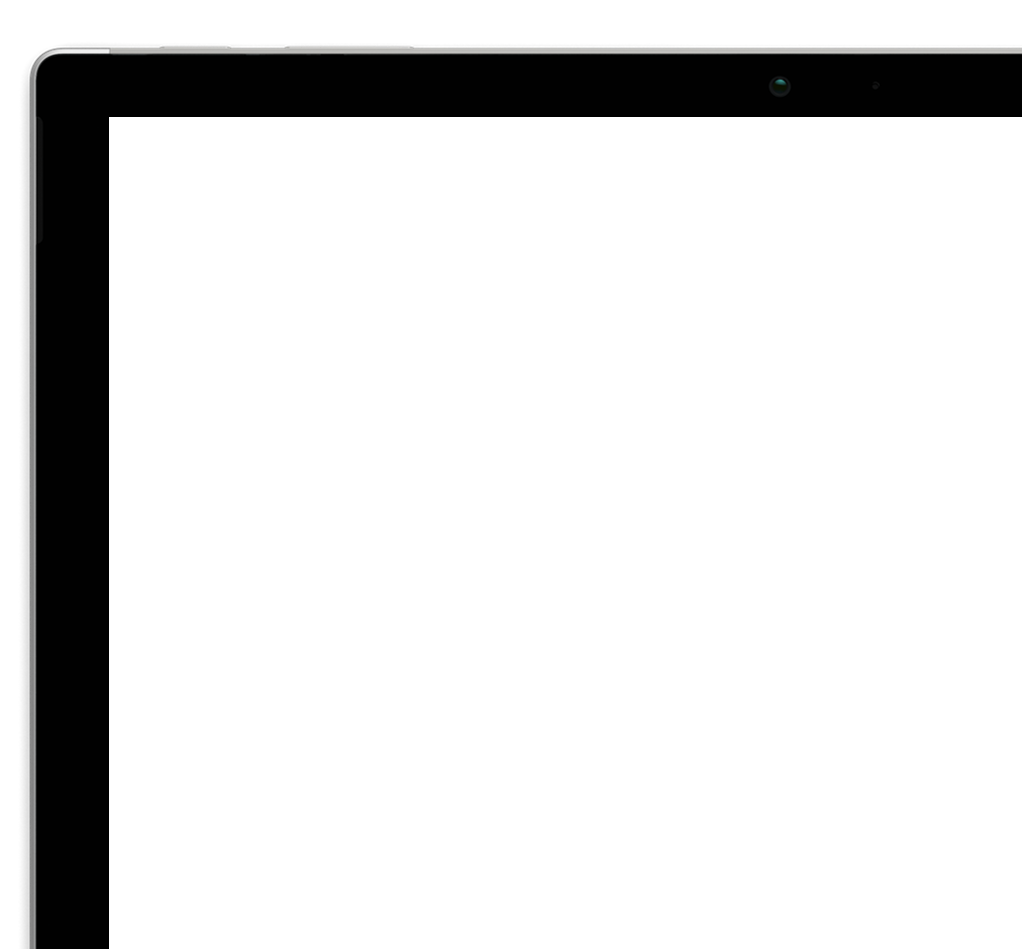 We are now using SharePoint, so you can inform and engage your peers from anywhere.
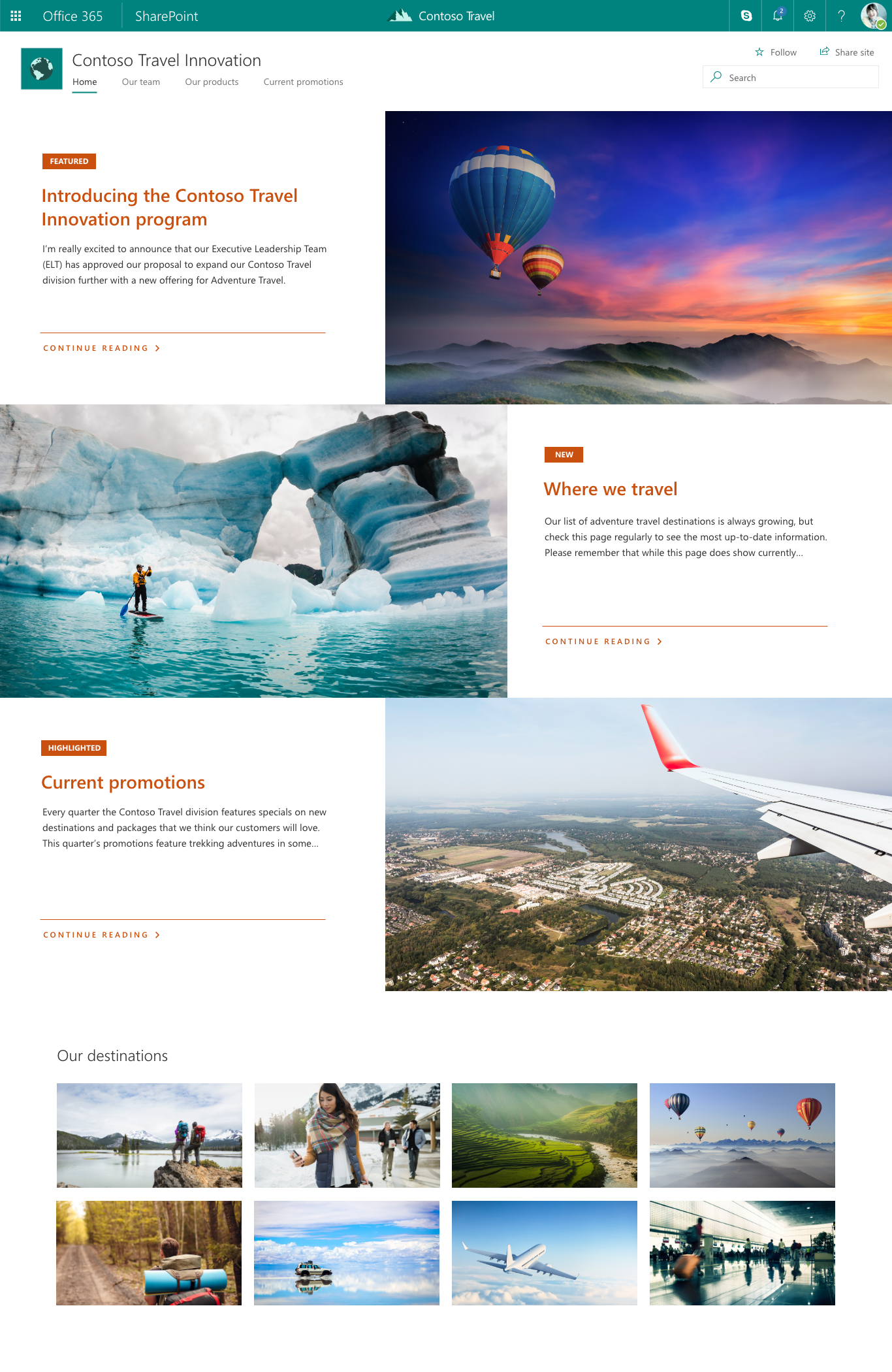 With SharePoint, you can:
Share content inside or outside your organization
Reach broad audiences with intranet sites
Share company news
Foster communities to share knowledge and best practices
When is it happening?
Go Live
First day activities
First day checklist
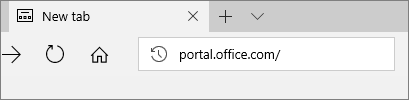 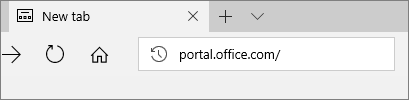 Sign in to SharePoint
In a web browser, go to office.com
Enter your email address: <name>@<organization url>.com
Select the SharePoint tile on the on the Office 365 home page, or in the app launcher
Check out news
The SharePoint homepage is your place to find sites, read news, or look up content. The right pane gives you easy access to relevant content.

Find your site

The left navigation pane shows SharePoint sites you follow, those you've visited recently, and sites your company wants to spotlight.
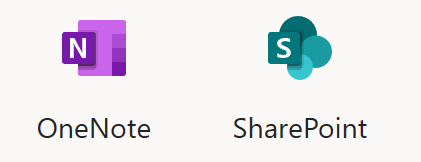 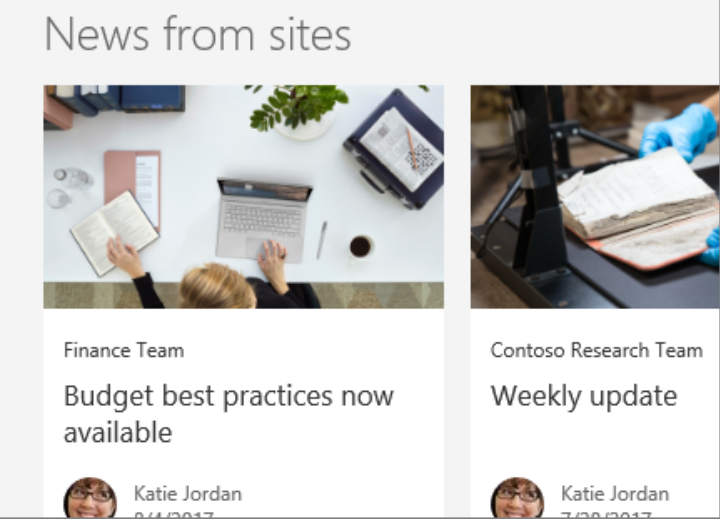 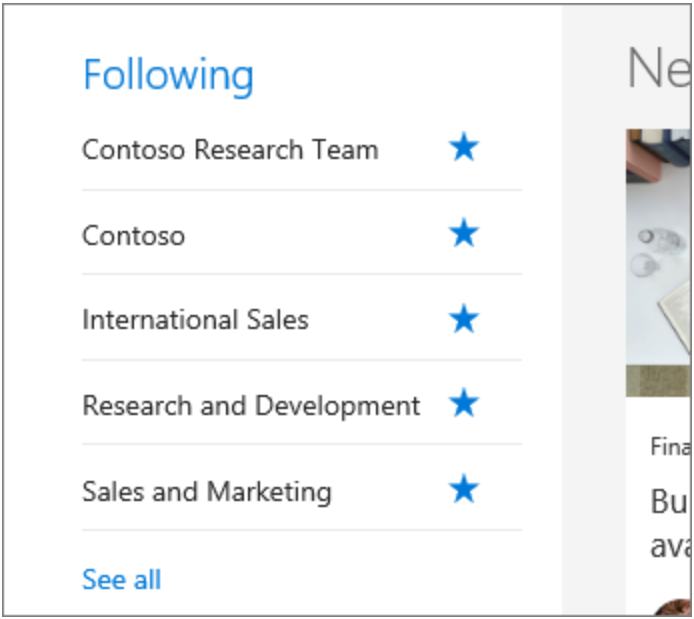 Sign in to SharePoint
1
2
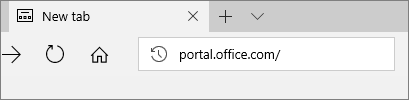 In a web browser, go to office.com
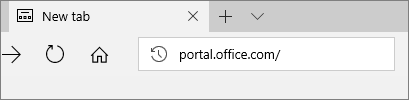 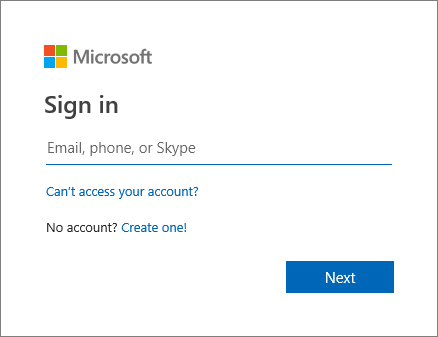 Enter your email address:<name>@<organization url>.com<name>@ORG_ADDRESS
How-to resources
Recommended SharePoint learning path
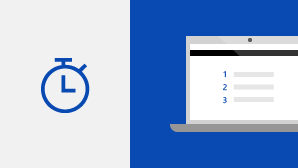 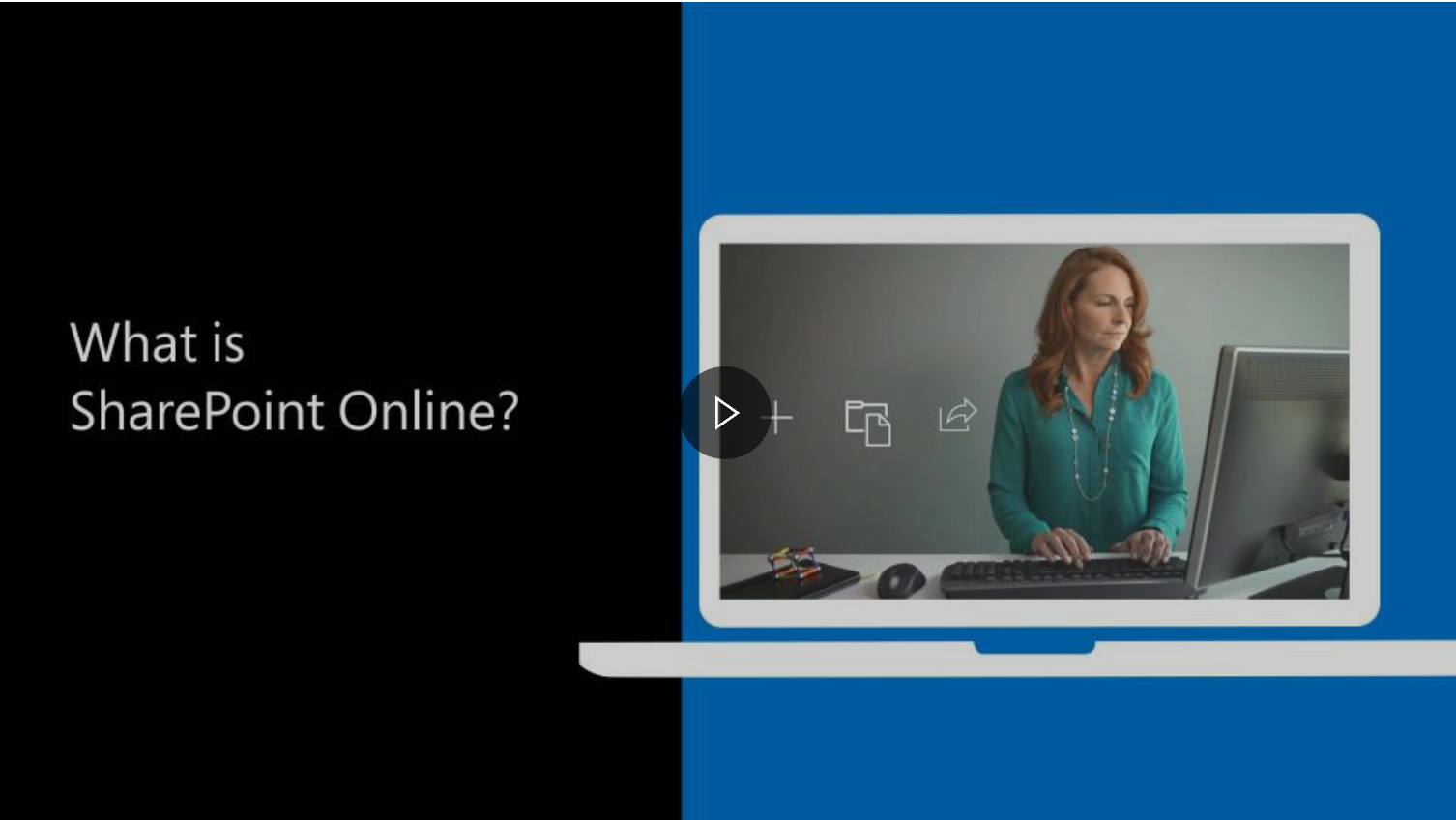 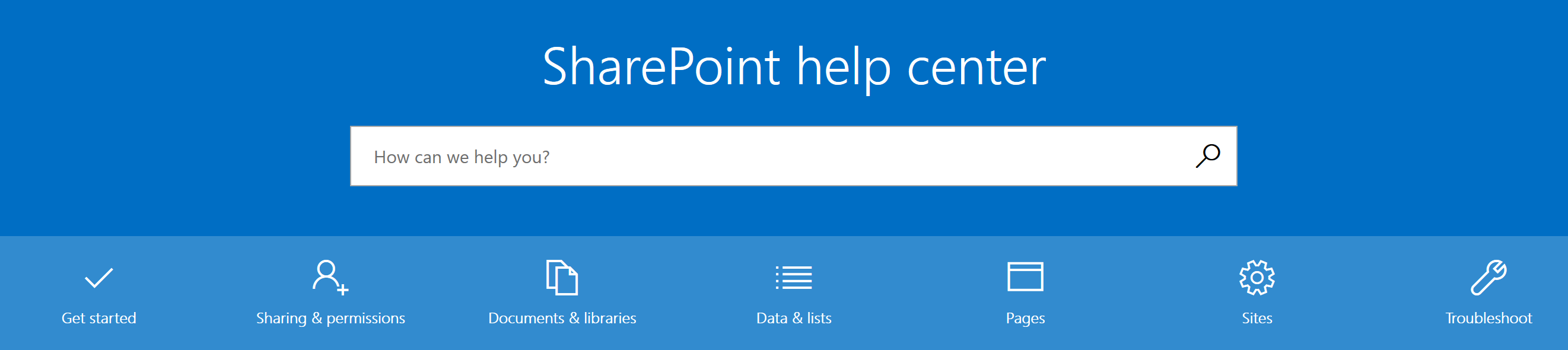 >
>
Additional training and help
Office 365 Training Center
https://support.office.com/en-us/office-training-center

Get Templates, Tips, and a Collaboration Guide

Discover new ways to work with infographics
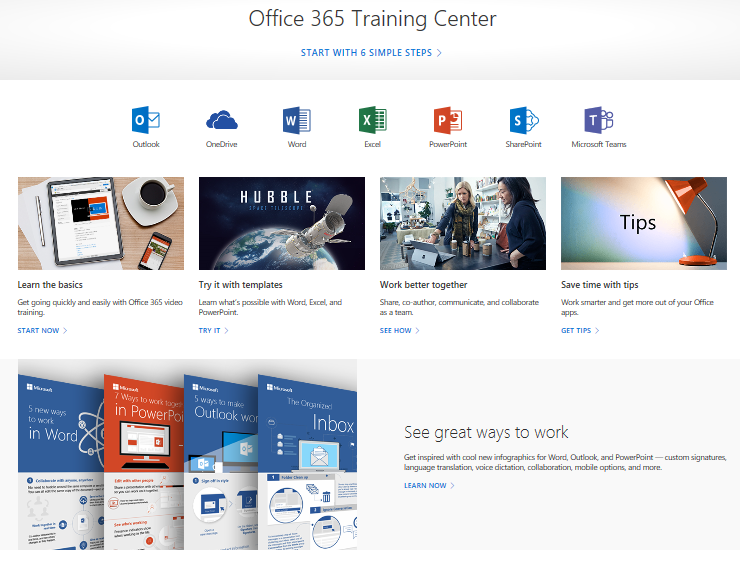 1
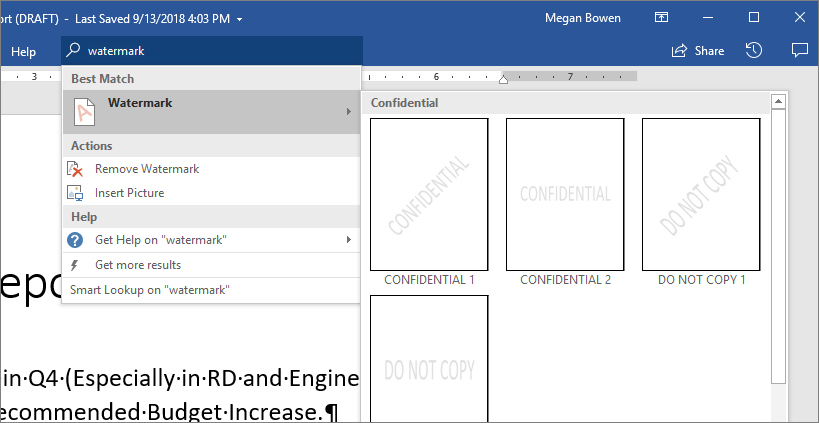 Tell Me*

Enter a Search term in the Tell me box to perform an action or get Help
 *Available in Excel, Word, PowerPoint, Outlook
Q&A